Профилактика суицидального поведения в подростковой среде
«Суицид» - убийство себя.
Из всех созданий живущих на земле, только человек может изменить себя.
Только человек является архитектором своей судьбы.
В.Джеймс.
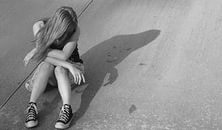 Самоубийство — неестественная смерть, насильственная.      Подростки часто романтизируют образ человека, способного к суицидальному поведению. Они не думают о необратимости факта смерти. Психически здоровый, благополучный человек никогда так не поступит.
Особого внимания требует проблема роста доступности для подростков информации, касающейся суицидального и аддиктивного поведения. Любой подросток, имеющий доступ в «Интернет», легко может найти там такие «интересные» для себя сайты, как «Сто способов самоубийства» или «Все, что вы хотели знать о наркотиках, но боялись спросить». Уже к школьному периоду большинство детей имеют общее представление о возможности самостоятельно прекратить собственное существование. Через информацию, полученную от взрослых, сверстников, книг, телепередач, через сам язык (устойчивые обороты, метафоры) дети усваивают знания о случаях, причинах и способах самоубийства.
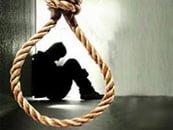 Причины подросткового суицида
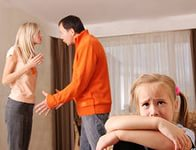 – тяжелая семейная обстановка, распад семьи, уход одного из родителей;
– конфликтные отношения с учителями, с коллективом сверстников;
– «несчастная любовь», отсутствие ситуации успеха в наиболее значимых видах деятельности; 
– употребление спиртных напитков, токсических препаратов, наркотиков;
– ранние проявления шизоидных состояний.
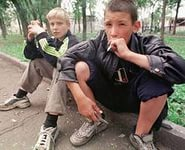 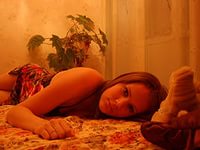 Подростки группы писка по суициду
- с нарушением межличностных отношений, “одиночки”;
- злоупотребляющие алкоголем или наркотиками, отличающиеся девиантным или криминальным поведением, включающим физическое насилие; 
- с затяжным депрессивным состоянием;
- сверхкритичные к себе подростки;
- страдающие от недавно испытанных унижений или трагических утрат, от хронических или смертельных болезней;
- фрустрированные несоответствием между ожидавшимися успехами в жизни и реальными достижениями;
- страдающие от болезней или покинутые окружением подростки; 
- из социально-неблагополучных семей - уход из семьи или развод родителей;
- из семей, в которых были случаи суицидов.
Комплекс профилактических мероприятий по выявлению  суицидального поведения среди подростков способствует снижению риска суицидальных попыток.
Алгоритм оказания ребёнку социально-педагогической поддержки включает в себя два этапа:
1 этап - выявление детей, нуждающихся в специальной помощи;
2 этап - координация и осуществление профилактической и реабилитационной деятельности.
Профилактика суицида среди детей и подростков в образовательном учреждении 
- объединение усилий всех участников образовательного процесса по созданию единой программы помощи детям;
- разработка и внедрение форм и методов работы по преодолению выявленных проблем; 
-   выработка рекомендаций по психолого-педагогической поддержке ребенка и оказанию помощи педагогам и родителям в решении социально-психологических проблем детства; 
-  обобщение деятельности различных организаций и ведомств по обучению основным приемам общения, развитию эмпатии, рефлексии, работе по преодолению страхов и барьеров, развитию умения ориентироваться в сложных ситуациях, анализировать мотивы поведения других людей в рамках различных обучающих программ;
-  привлечение специалистов для организации помощи ребенку через соответствующие Центры и органы образования;
-  широкое использование средств массовой информации.
Причинами суицидов среди подростков являются также и нарушения межличностных отношений в школе, необходимо принять меры по формированию классных коллективов, нормализации стиля общения педагогов с обучающимися, оптимизации учебной деятельности обучающихся, вовлечению обучающихся в социально-значимые виды деятельности, организации школьного самоуправления, формированию установок у детей  на самореализацию в социально-одобряемых сферах жизнедеятельности (культуре, спорте, искусстве, науке и др.).
Для предотвращения суицидов у детей учителя могут сделать следующее: 
- вселять у детей уверенность в свои силы и возможности;
- внушать им оптимизм и надежду;
- проявлять сочувствие и понимание;
- осуществлять контроль за поведением ребенка, анализировать его отношения со сверстниками.
Формы профилактики подростковой суицидности:
●неукоснительное соблюдение педагогической этики, требований педагогической культуры в повседневной работе каждого воспитателя или учителя;
● раннее выявление контингента риска на основе знания его характеристики в целях динамического наблюдения и своевременной психолого-педагогической коррекционной работы;
● активный патронаж семей, в которых проживают обучающиеся «группы риска», с оказанием консультативной помощи родителям и психолого-педагогической помощи детям;
● неразглашение факторов суицидальных случаев в школьных коллективах;
● рассмотрение угрозы самоубийства в качестве признака повышенного суицидального риска;
● усиление внимания родителей к порядку хранения лекарственных средств;
● проведение при необходимости тактичной консультации подростка с психологом, психотерапевтом, психиатром;
● формирование у обучающихся таких понятий, как «ценность человеческой жизни», «цели смысл жизни», а также индивидуальных приемов психологической защиты в сложных жизненных ситуациях;
● повышение стрессоустойчивости путем психологической подготовки подростка к сложным и противоречивым реалиям современной жизни, формирование готовности к преодолению ожидаемых трудностей;
● психологическая помощь школе, семье и подростку в целях предупреждения или ослабления действия факторов, обусловливающих возникновение психогенных реакций или декомпенсацию имеющихся у школьника нервнопсихических расстройств.
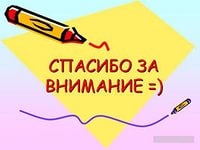 Работу выполнила: 
Социальный педагог
З.А.Нагоева